eTwinnigComunidad de centros escolares de EUROPA
Grupo de Trabajo: Primeros pasos en eTwinning
							Coordinadora: Sonsoles Salazar Otero
¿Qué es eTwinning?
Plataforma para los Equipos educativos donde:
¿Cómo está organizado y coordinado?
SCA
SNA
COMUNIDADES
ESPAÑA
Embajadores
Representantes
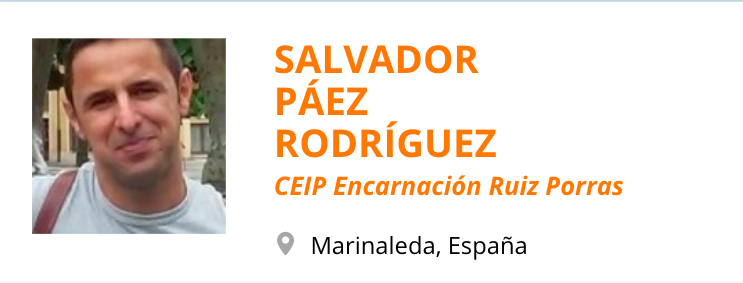 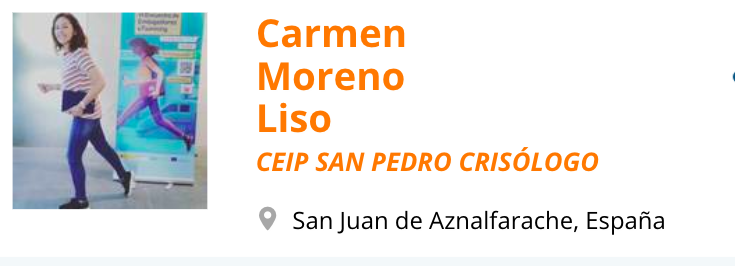 Eduardo Jaenes (Representante etwinning en Andalucía
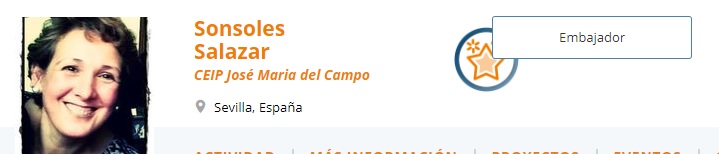 La Comunidad e-Twinning
¿Por dónde empezar?
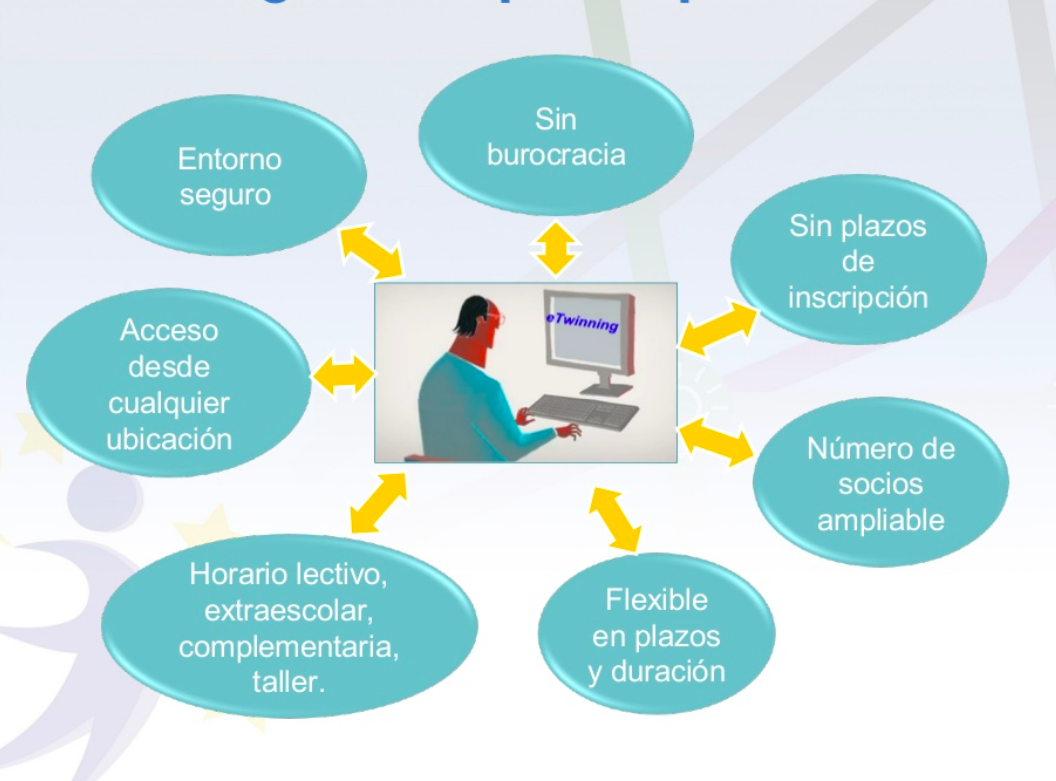 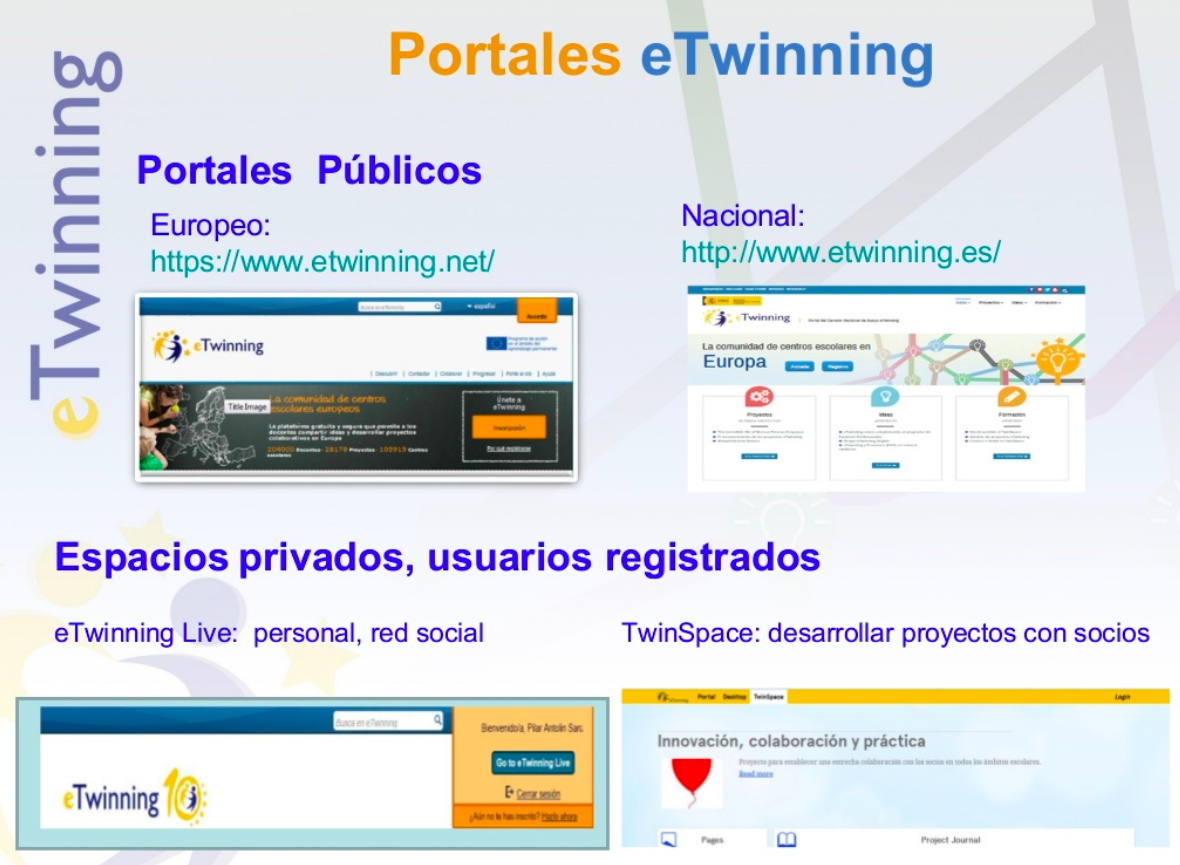 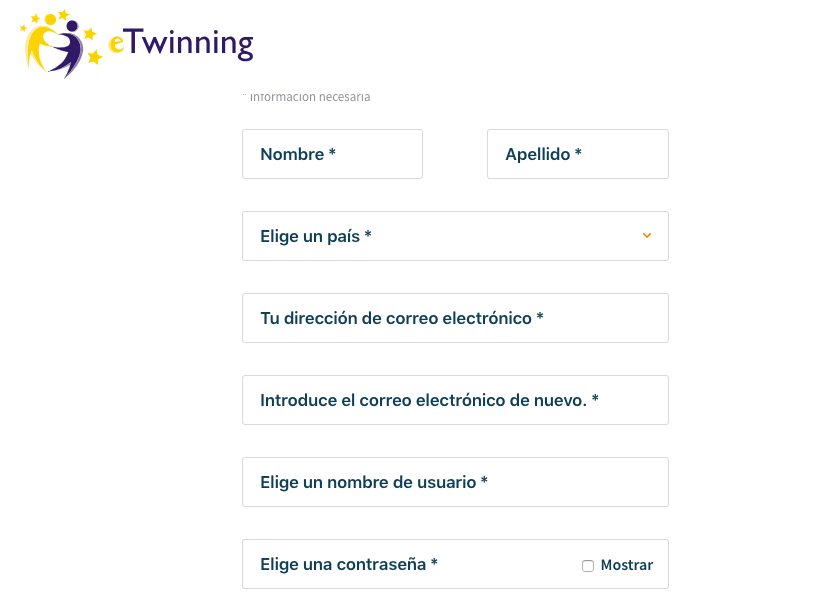 REGISTRO
SNA (servicio nacional de apoyo)
SNA Mensaje de validación de perfil 
para unirte a un proyecto
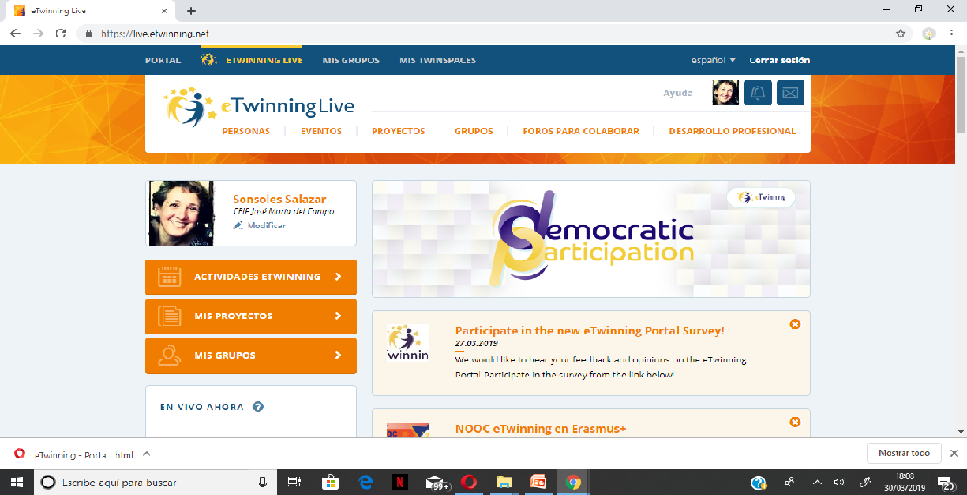 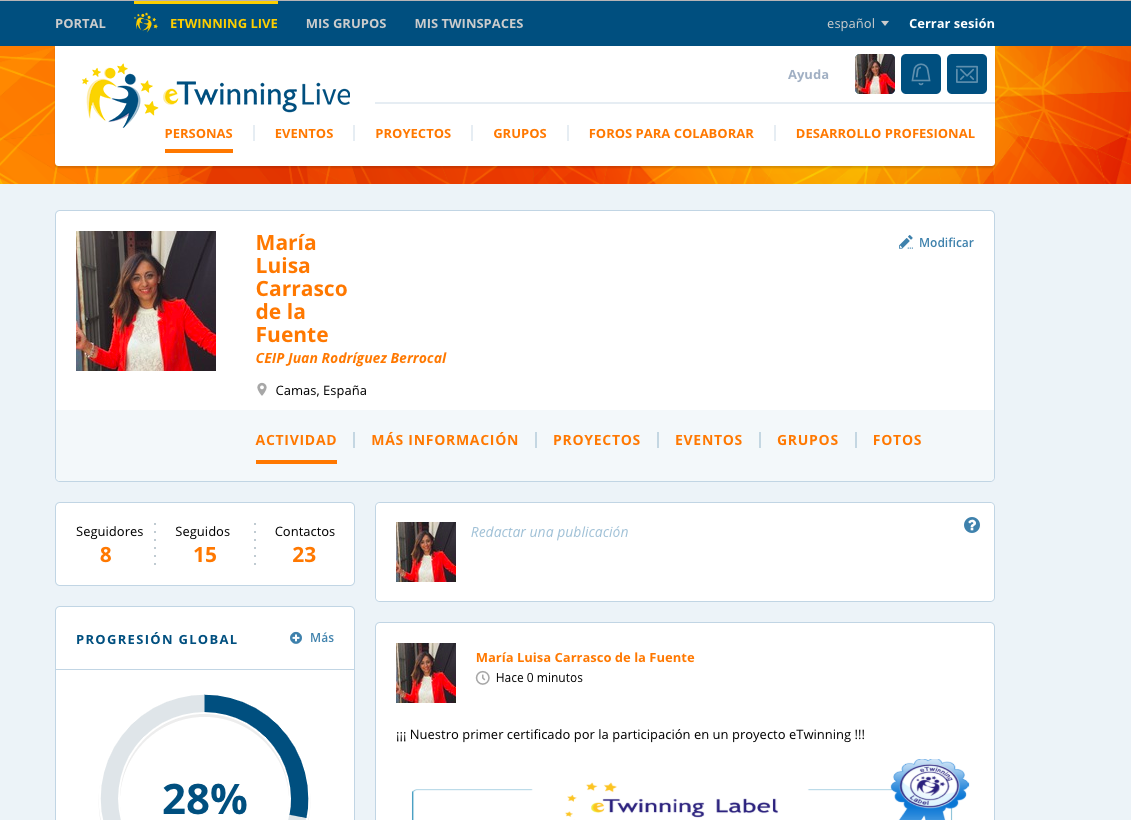 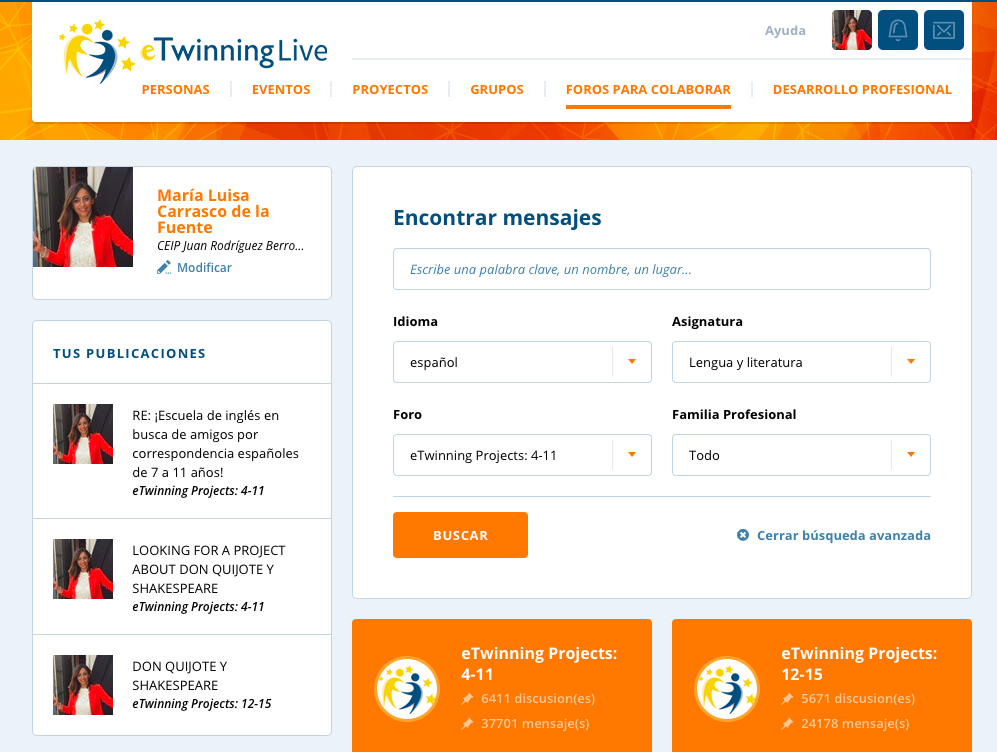 ¿Qué beneficios tiene eTwinning?
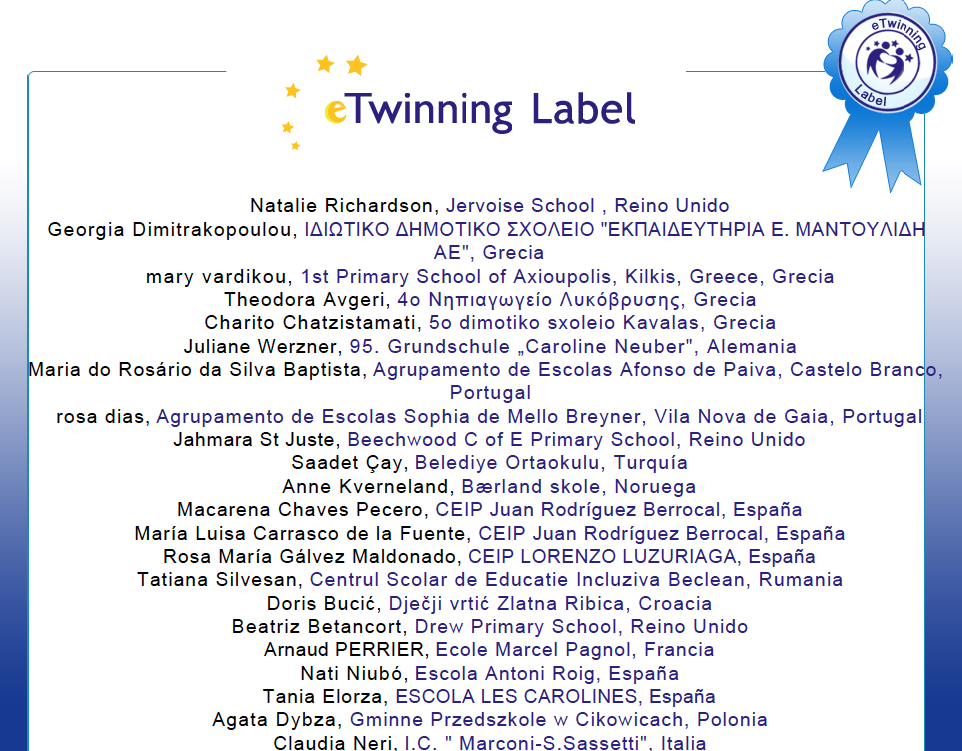 ¿Hay formación para esto?
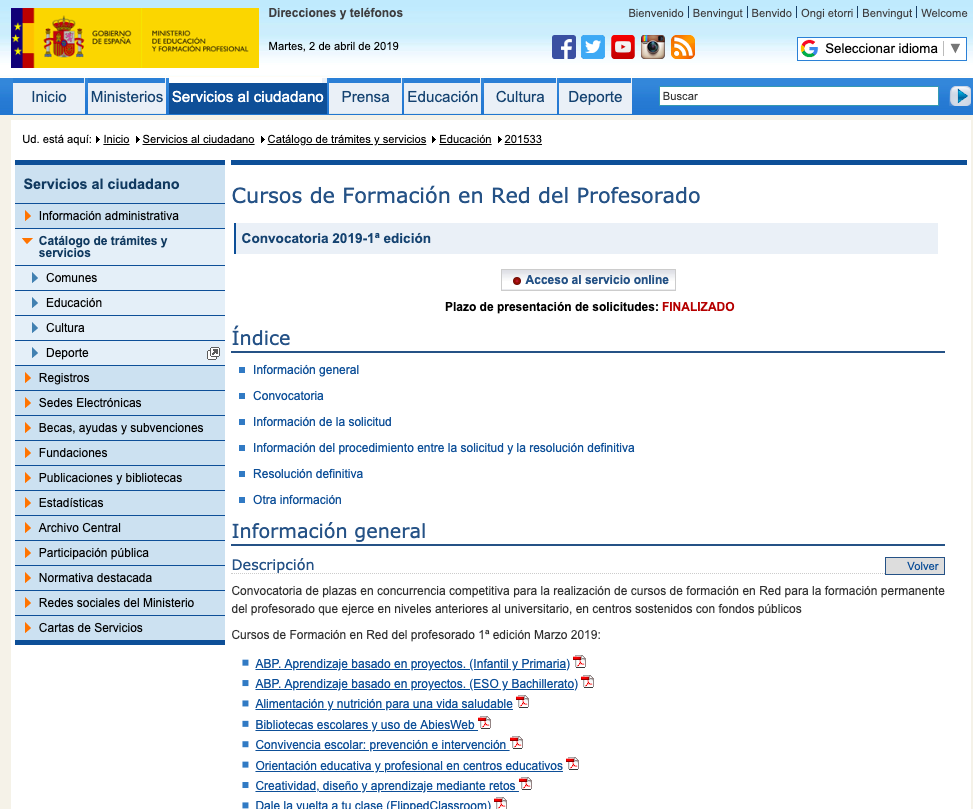 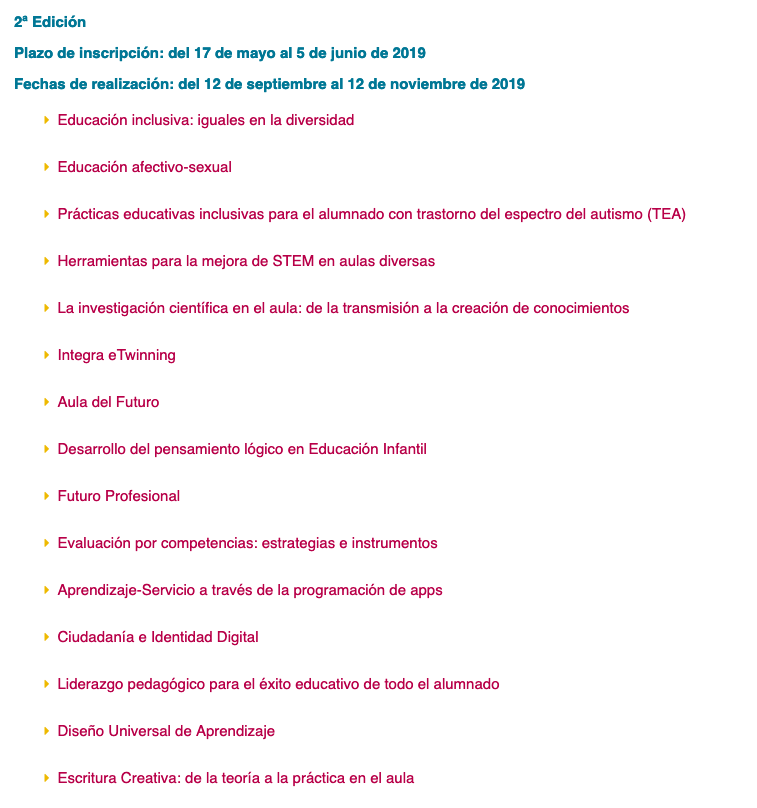 2ª EDICIÓN
PLAZO ABIERTO
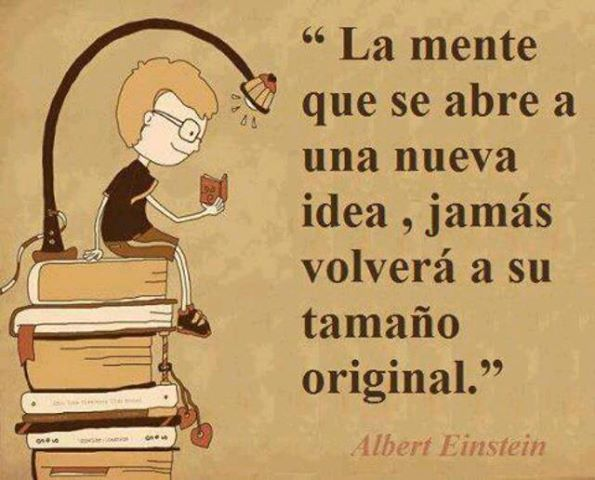 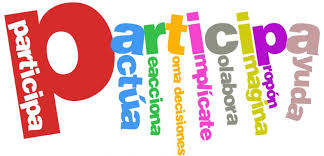 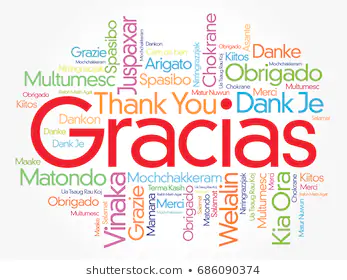